муниципальное дошкольное  образовательное автономное учреждение «Детский сад № 123 «Гармония» комбинированного вида г.Орска»
Пальчиковые игры как средство развития речи детей дошкольного возраста.



Подготовила воспитатель: Дюсембаева А.К.


г..Орск, 2025 г..
«Движения руки всегда тесно связаны с речью и способствуют ее развитию».

                           В.М. Бехтерев
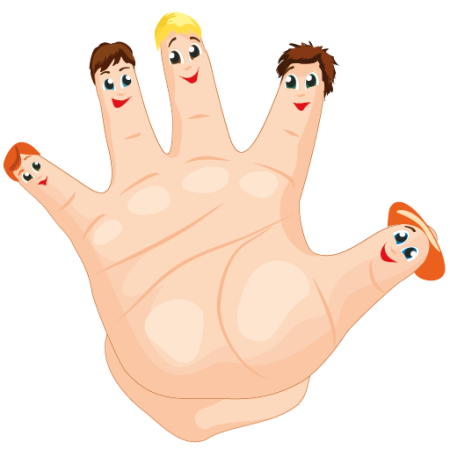 Актуальность
С каждым годом растет число детей, имеющих отклонения в развитии речи. А
речь, как мы знаем, один из наиболее мощных факторов и стимулов развития 
ребенка в целом.  Отставание в развитии речи осложняет организацию жизни 
детей в группе. Слабое развитие мелкой моторики не позволяет
организовывать разнообразную игровую деятельность. Поэтому речевые
отклонения необходимо своевременно выявлять и исправлять. Одним из
вариантов развивающих игр являются пальчиковые игры.
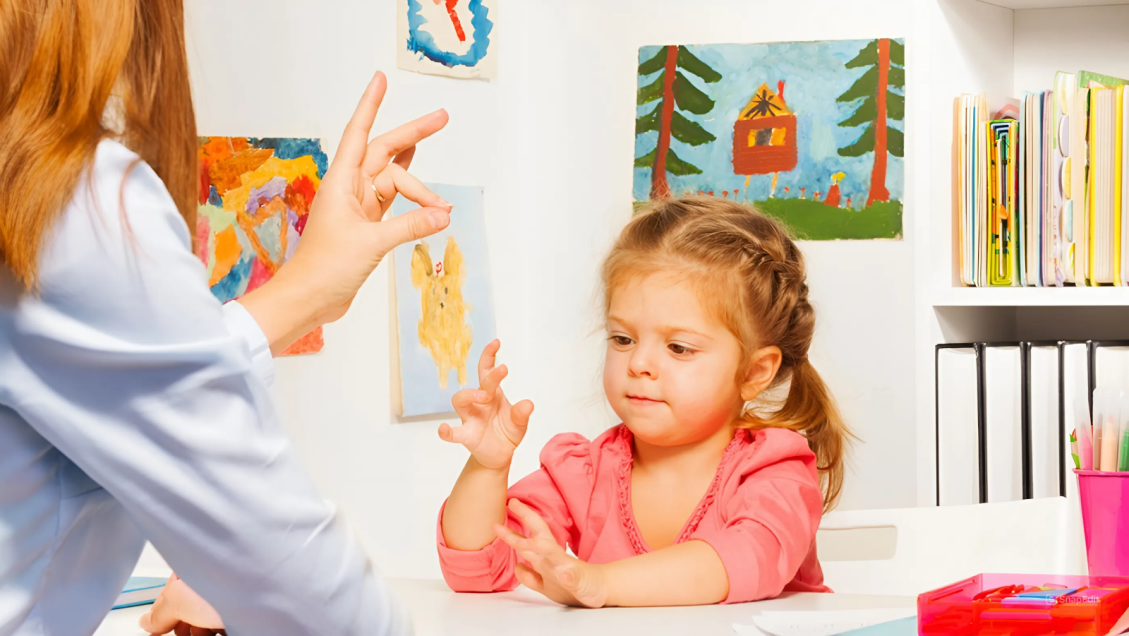 Цель: 
формировать у детей основы речевой моторики на основе пальчиковых
игр.
Задачи:
сочетать игры и упражнения для тренировки пальцев с речевой деятельностью детей;
развивать  мелкой моторики и координации движений рук у детей дошкольного возраста через пальчиковые игры и упражнения; 
создавать эмоционально-комфортную обстановку в общении со сверстниками и взрослыми.
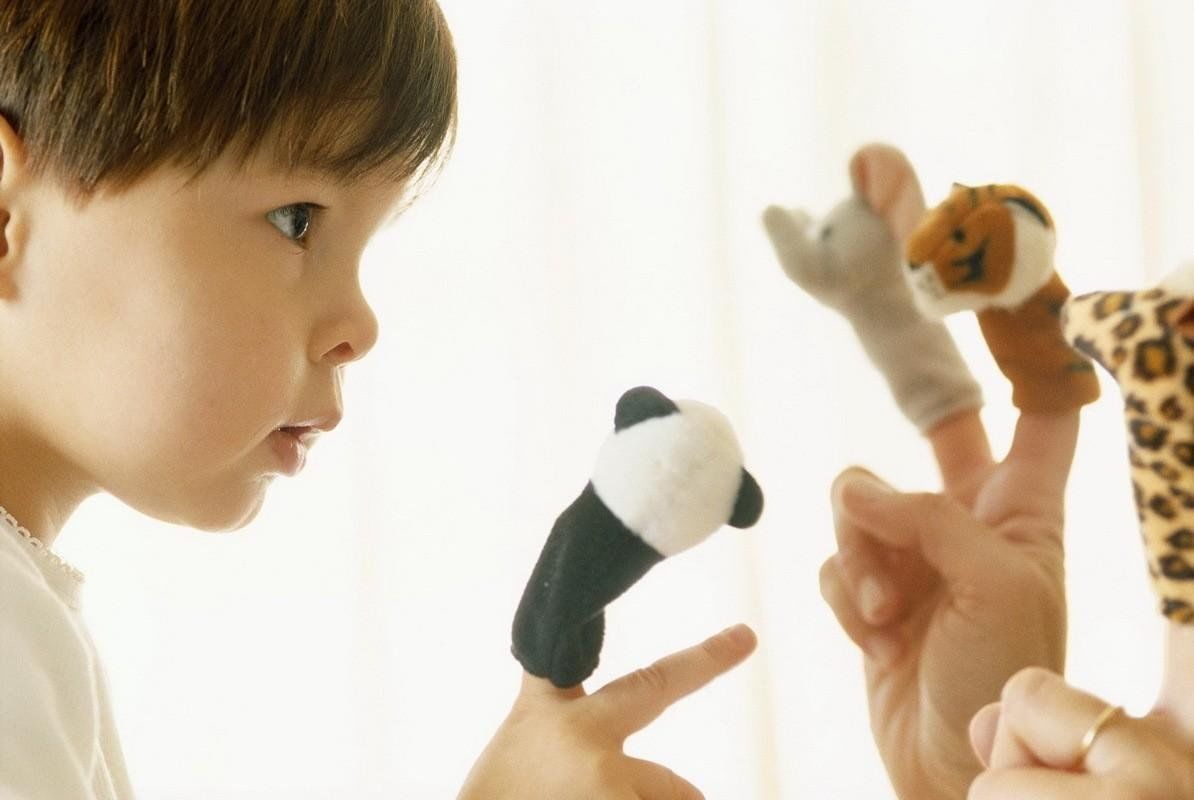 Для успешного решения этих задач подобрала литературу:
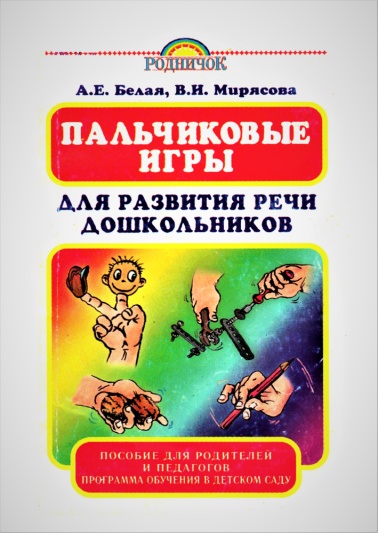 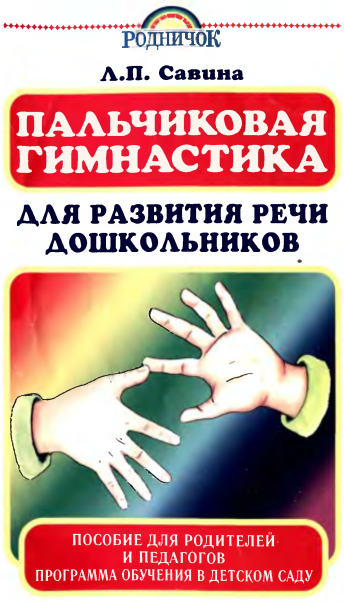 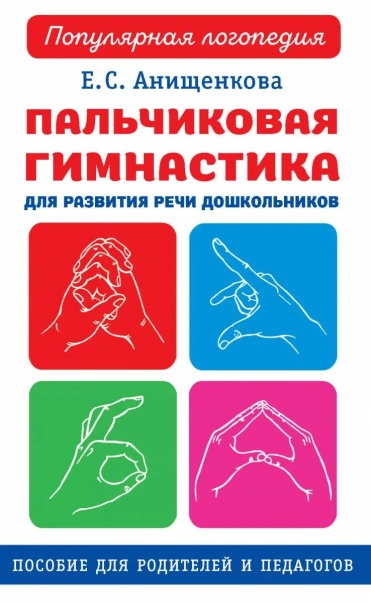 Что же такое пальчиковые игры?
Пальчиковые игры - это показ, инсценировка каких-либо рифмованных
историй, сказок при помощи пальцев рук. 
Учеными была выявлена закономерность:


ЕСЛИ развитие движений пальцев соответствует возрасту,




   ТО и речевое развитие находится в пределах нормы и наоборот.
В первую очередь была собрана развивающая среда для пальчиковых игр:
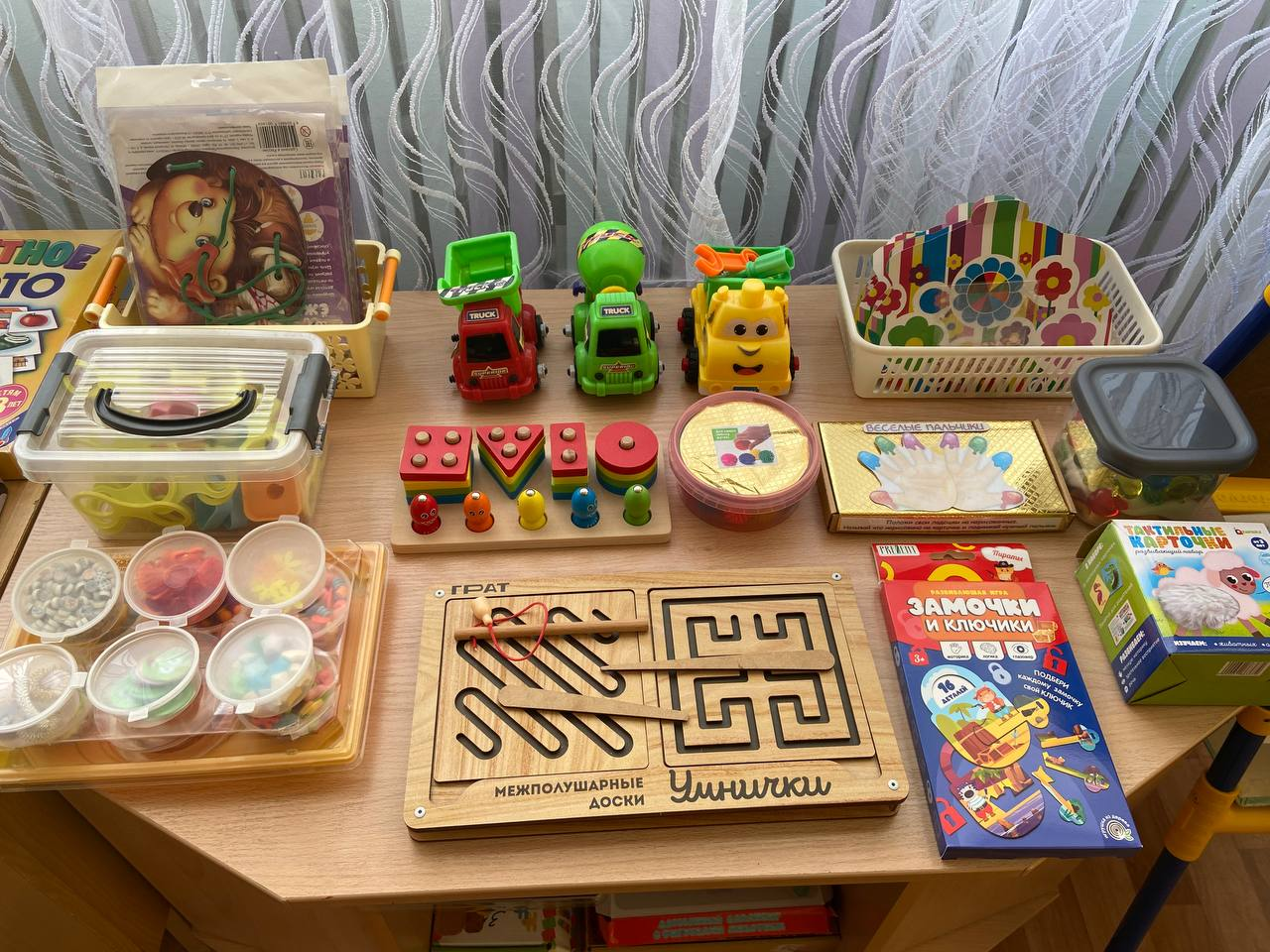 В своей работе я использовала
следующие виды пальчиковых игр:
пальчиковые игры с предметами;
активные игры со стихотворным сопровождением;
игры - манипуляции;
пальчиковые игры с элементами самомассажа;
пальчиковые игры на основе сказок;
кинезиологические игры.
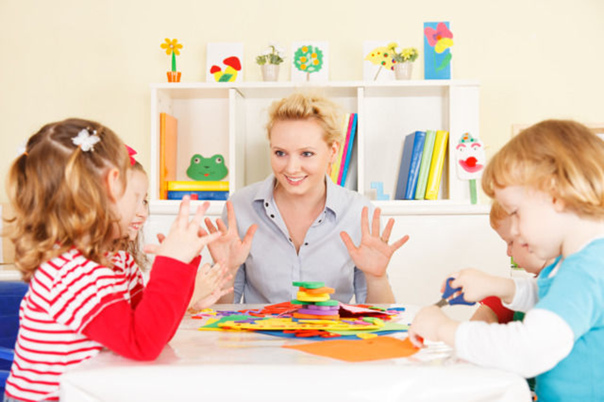 Пальчиковые игры с предметами
(камешки, бусинки, прищепки, пластилин, карандаши, конструктор)
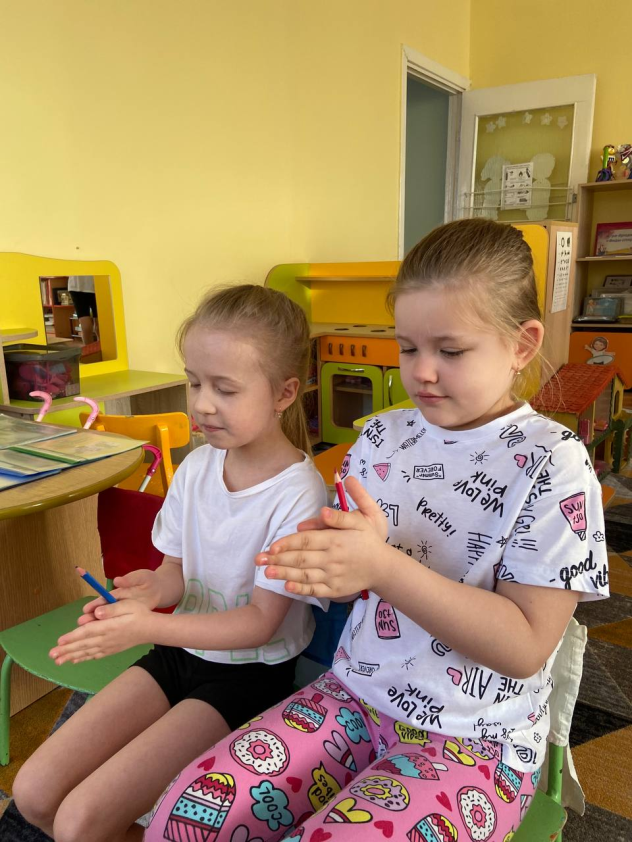 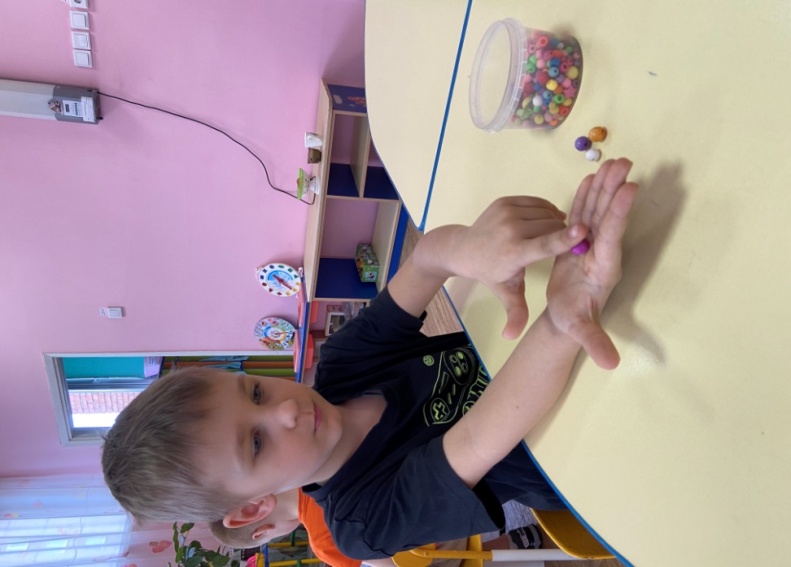 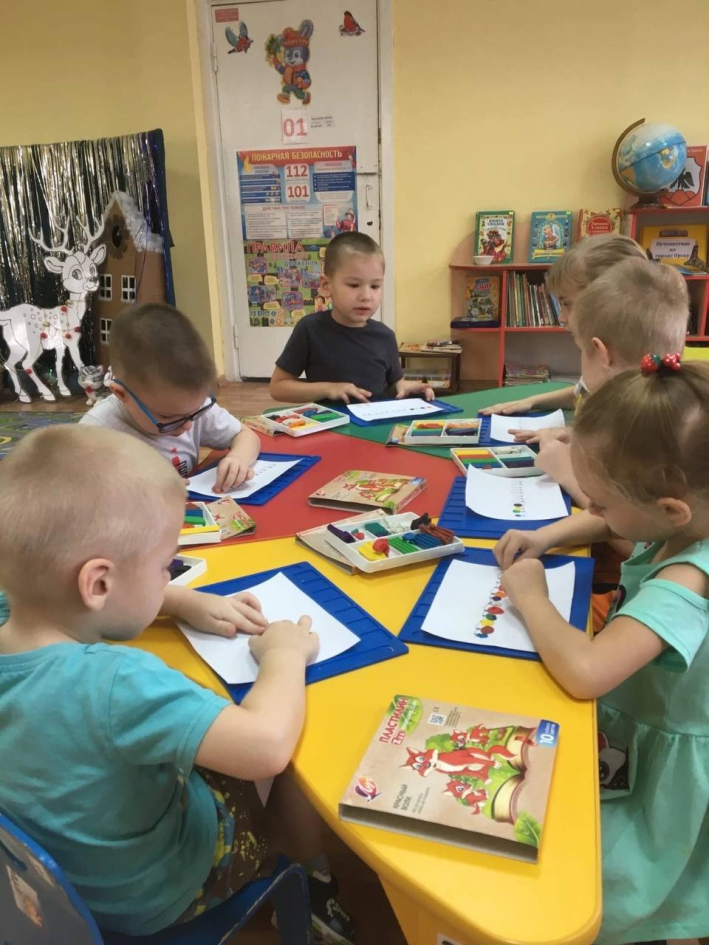 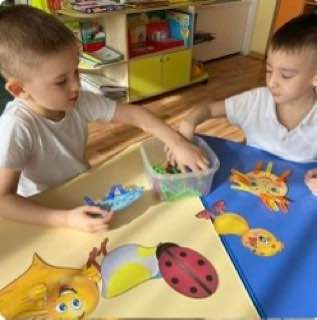 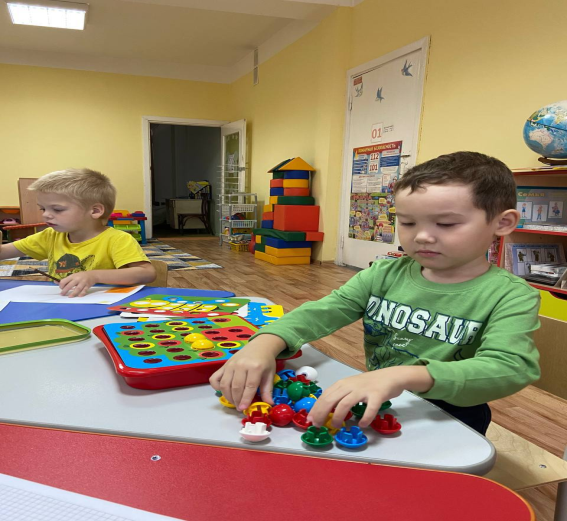 Игры с пальчиками со  стихотворным сопровождением
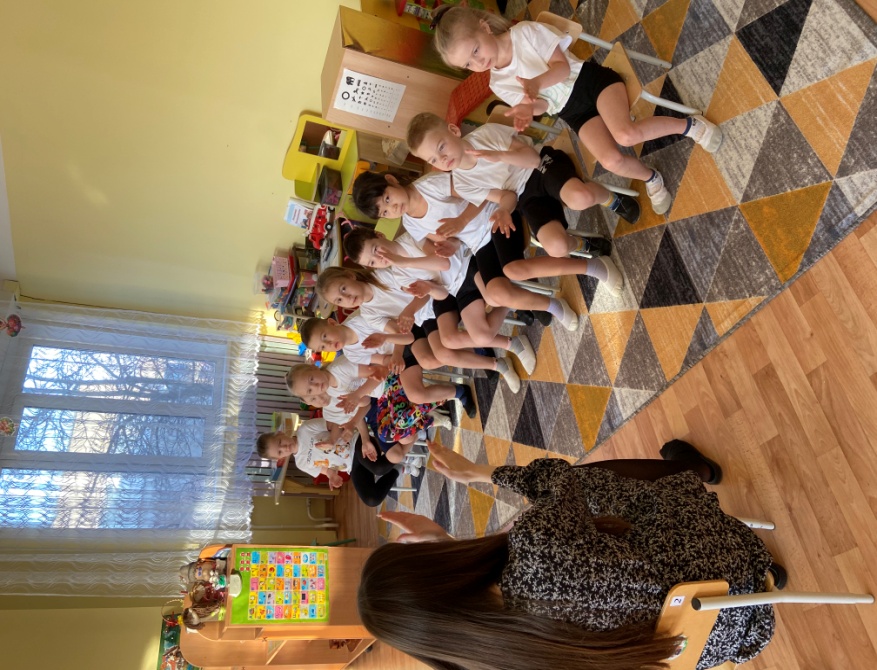 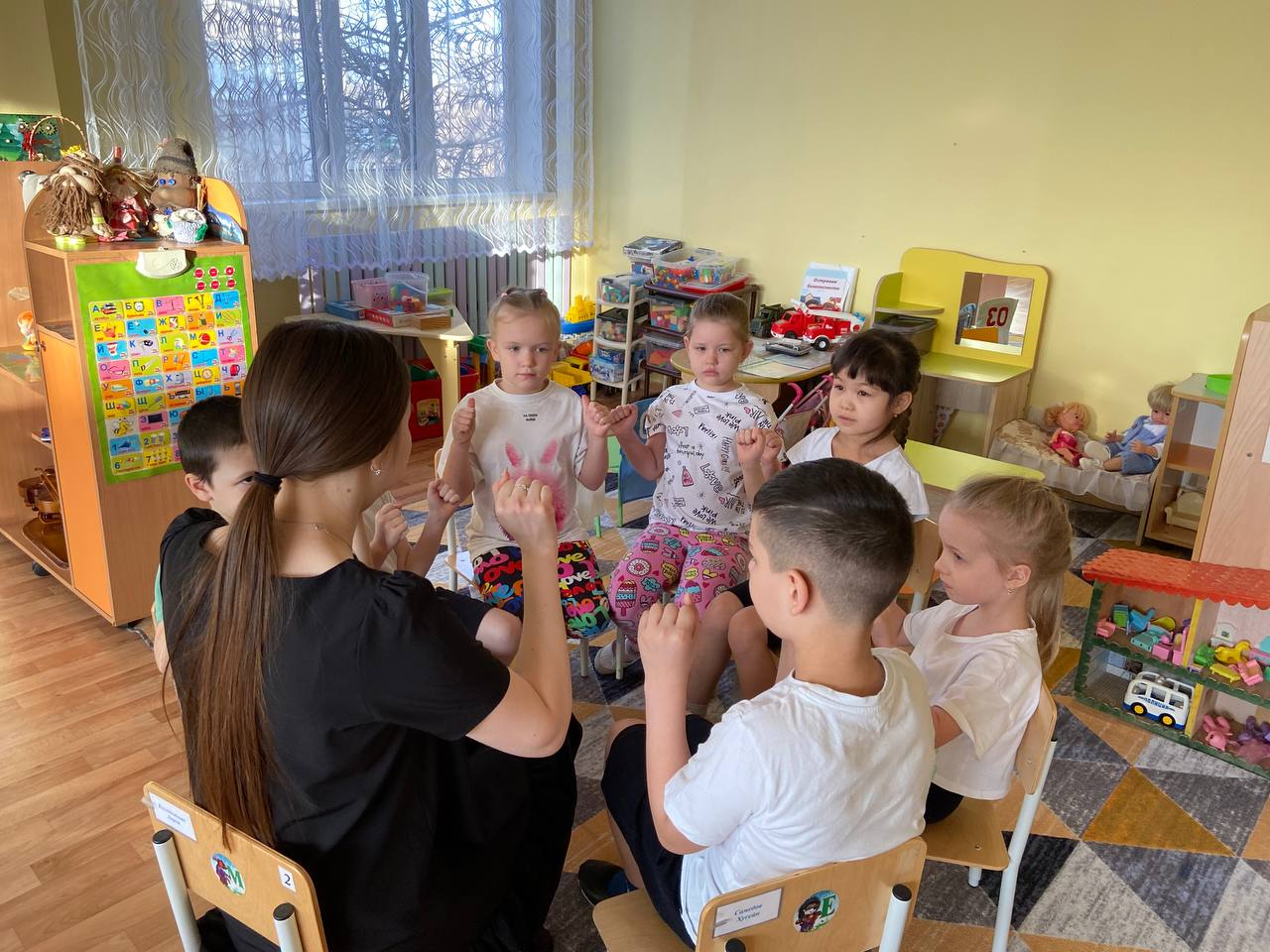 Игры манипуляции
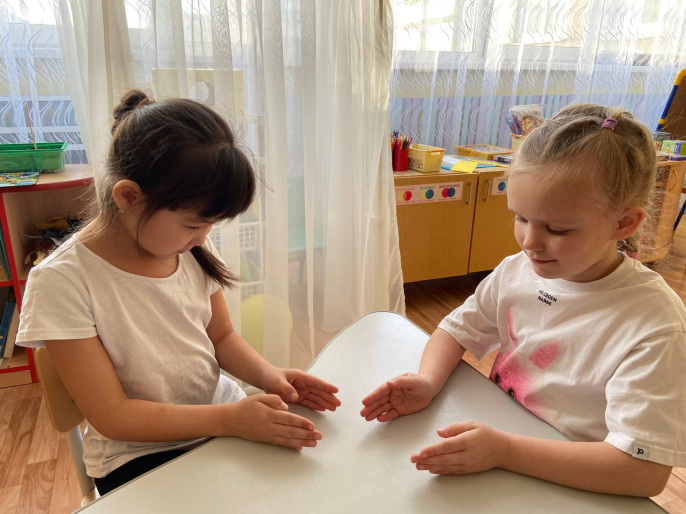 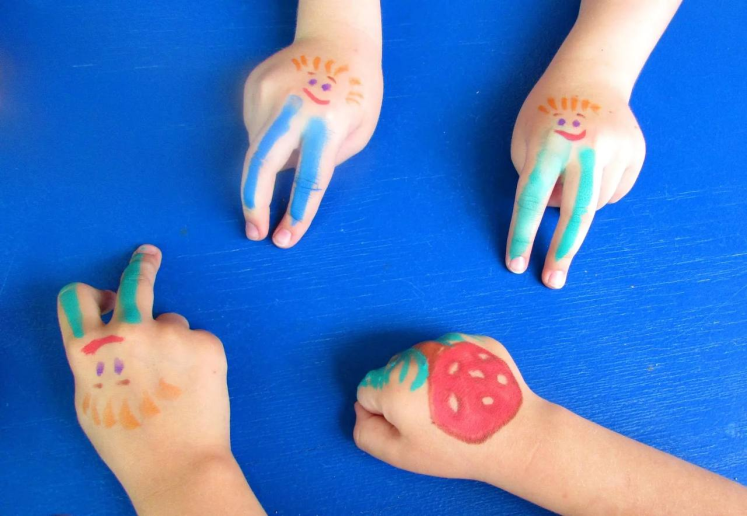 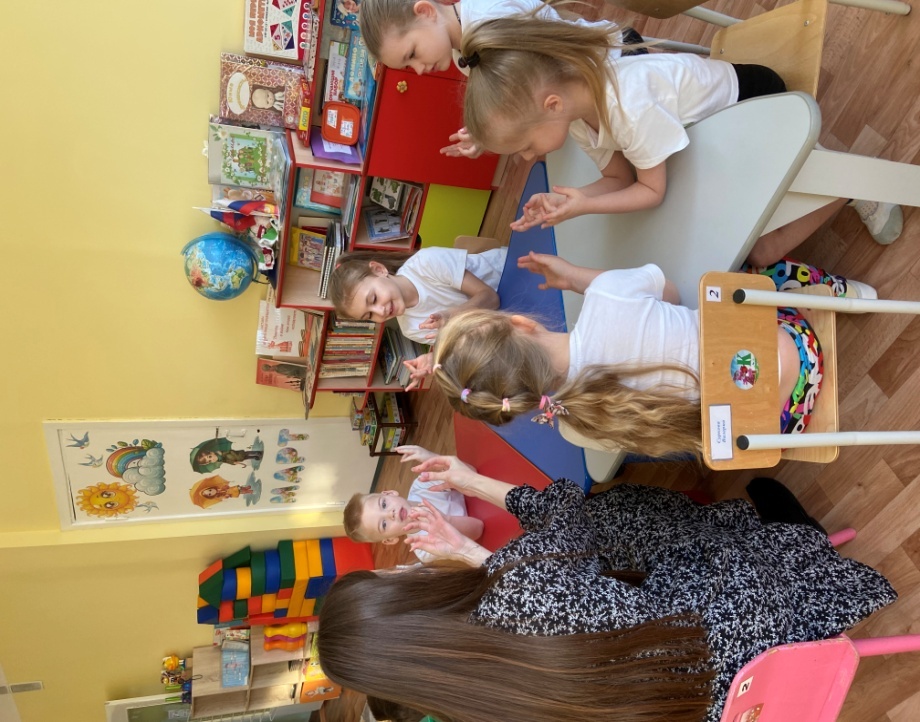 Пальчиковые игры с элементами самомассажа
(Су-Джок, эластичные кольца, мячик – ежик, крупы)
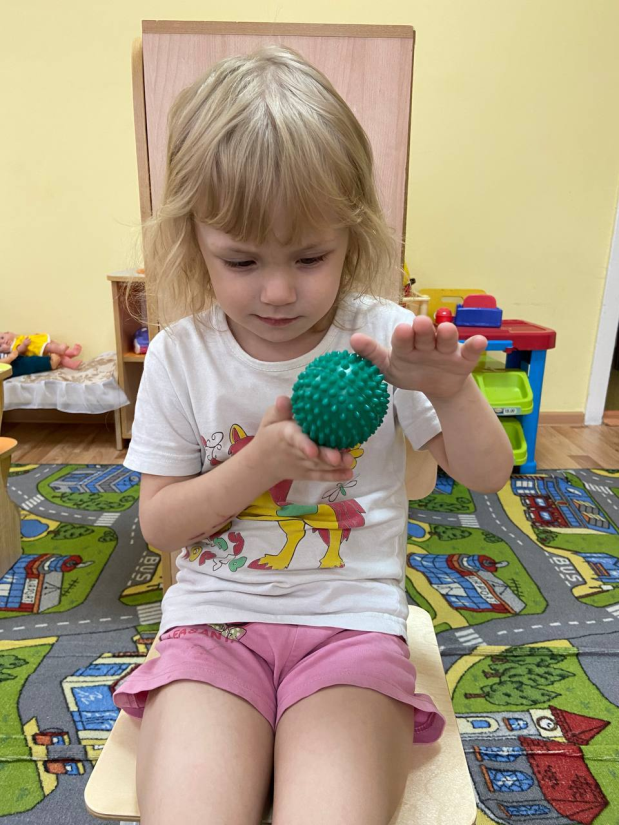 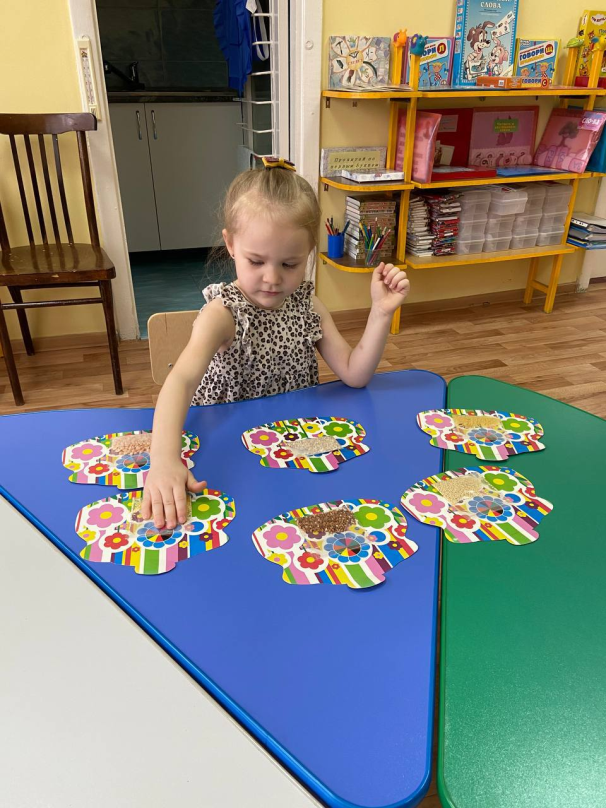 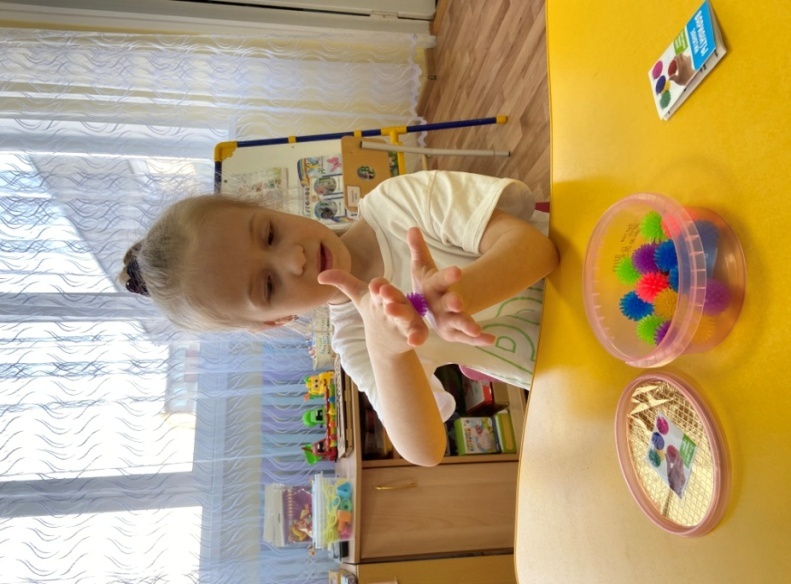 Пальчиковые игры на основе сказок
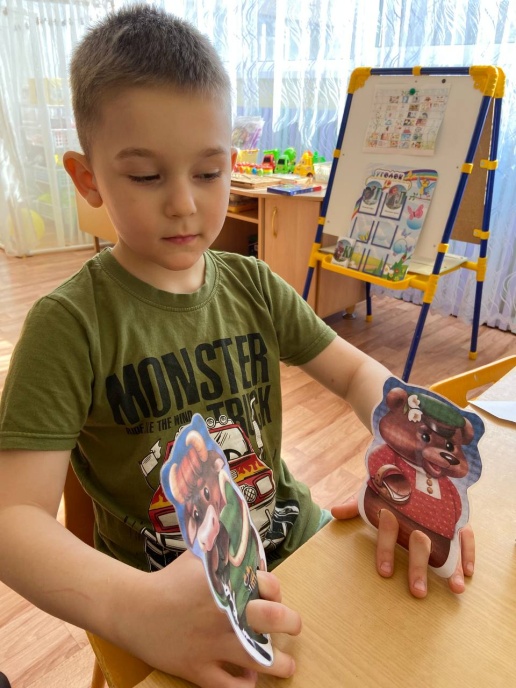 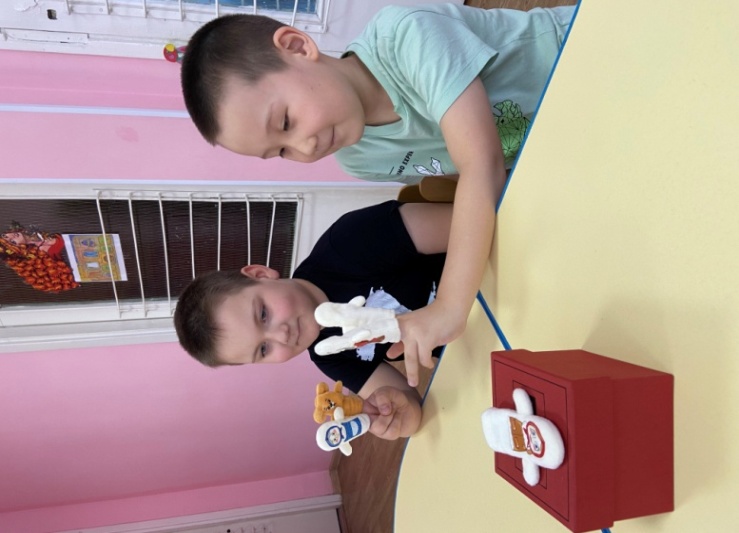 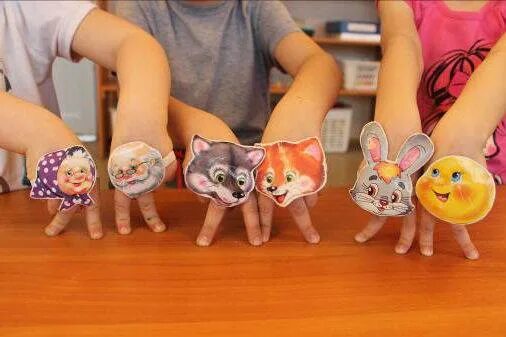 Кинезиологические игры
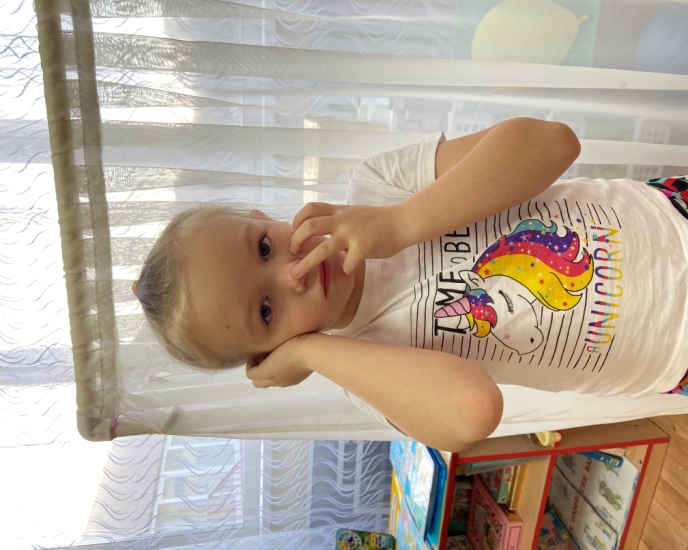 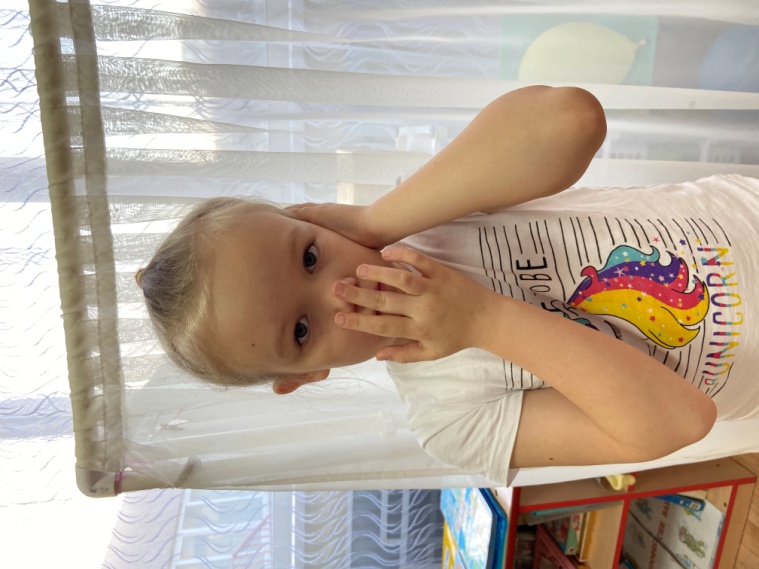 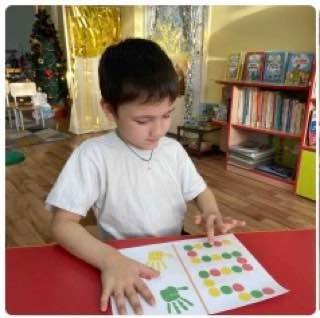 Систематическая работа по развитию мелкой моторики и речи у детей с
использованием пальчиковых игр, дает свои результаты. Регулярно
выполняя данные упражнения речь ребенка станет правильной и четкой,
а ладошки и пальчики станут гибкими, сильными и активными.
Играйте и развивайте речь!
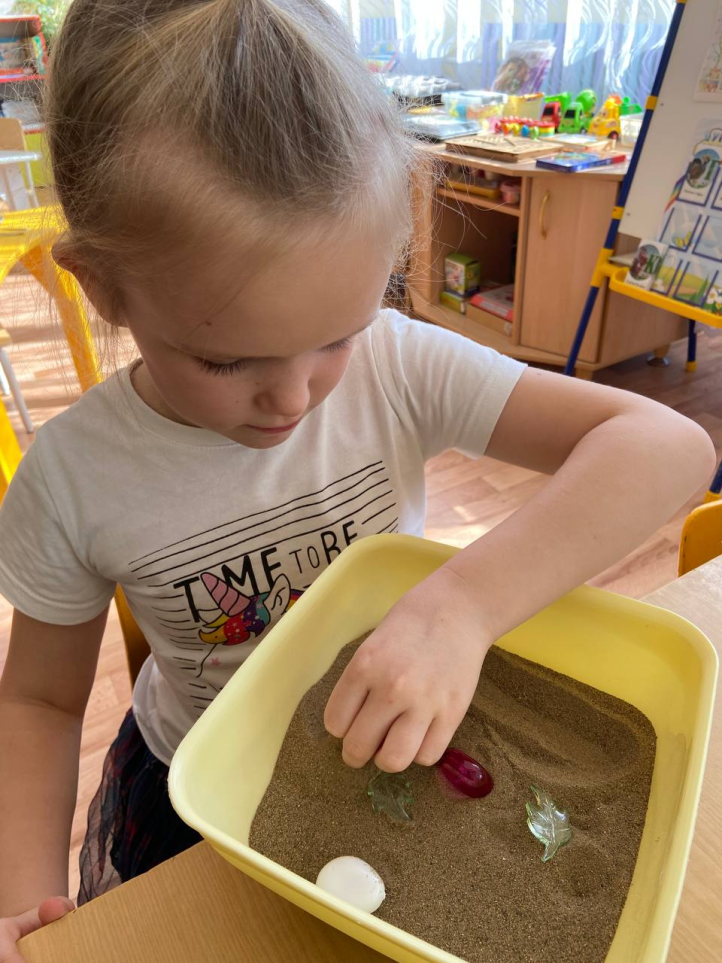 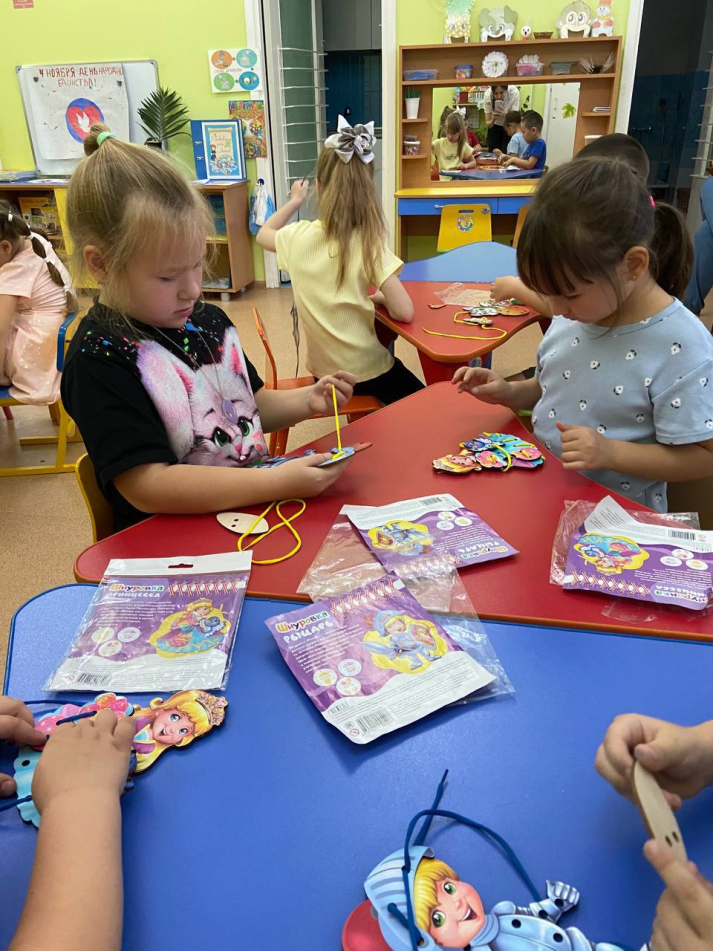 Спасибо за внимание!
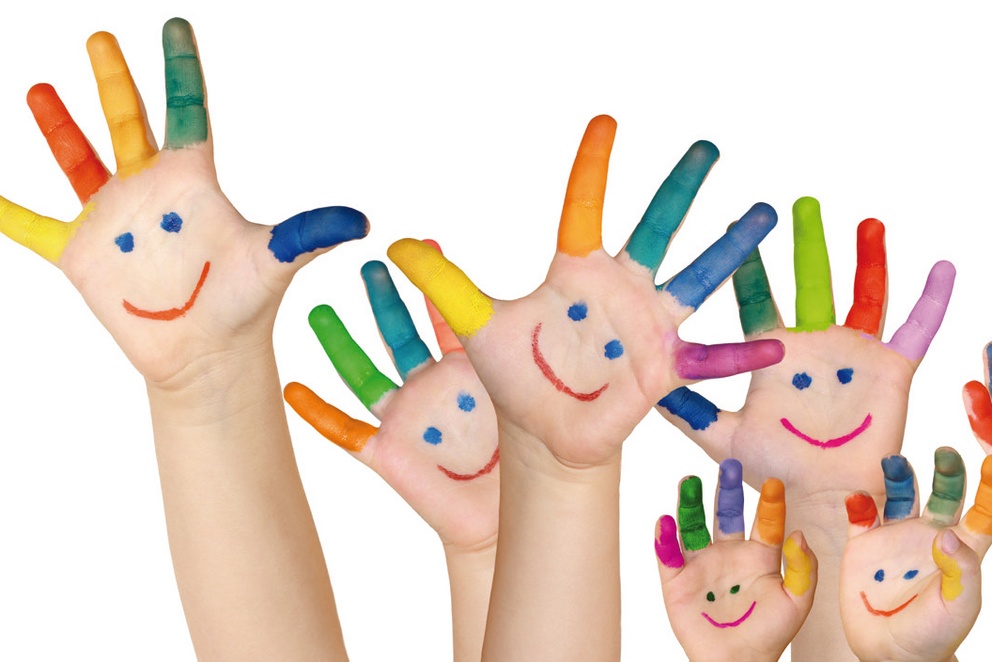